Figure 6. BOLD fMRI under ISO. (A) BOLD fMRI map obtained for various frequencies (3, 6, 12, 20 Hz) with refined ...
Cereb Cortex, Volume 17, Issue 4, April 2007, Pages 942–950, https://doi.org/10.1093/cercor/bhl005
The content of this slide may be subject to copyright: please see the slide notes for details.
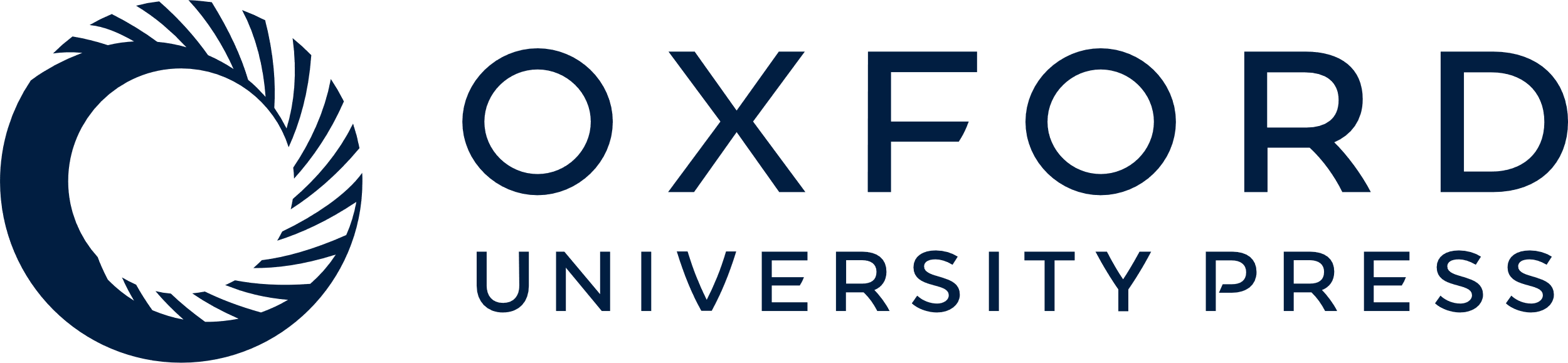 [Speaker Notes: Figure 6. BOLD fMRI under ISO. (A) BOLD fMRI map obtained for various frequencies (3, 6, 12, 20 Hz) with refined parameters (1.0 ms width and 1.4 mA current) of 10-pulse stimulation in one representative animal. The color scale bar indicates t-values that were compared between baseline periods (10 images) and activation periods (4 images). The significant signal change was observed at the well-localized activity focus in contralateral forepaw area of the primary somatosensory cortex for all stimulation frequencies, but the robust activation area was obtained only for 12 Hz frequency (∼83-ms interval) stimulation. The rectangle in the image for 12-Hz stimulation indicates the position of 3 × 4 pixels ROI. The same ROI was chosen for all stimulation conditions. D, dorsal; L, lateral. (B) Time courses of BOLD signal changes were calculated within the ROI shown in panel (A). The clear signal change was achieved at 12 Hz frequency. The horizontal bars show the stimulation duration corresponding to each stimulation frequency. (C) Population data on BOLD peak obtained from all 5 animals. Note that the 12-Hz frequency consistently evoked the highest BOLD signal change. Error bar: 1 SD. *P < 0.05 (vs. 12-Hz stimulation).


Unless provided in the caption above, the following copyright applies to the content of this slide: © The Author 2006. Published by Oxford University Press. All rights reserved. For permissions, please e-mail: journals.permissions@oxfordjournals.org]